ГОУ СПО ЯО Ярославский техникум пищевой промышленности
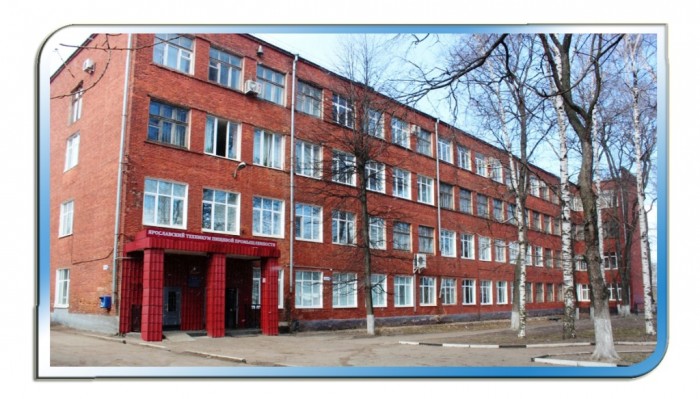 Реализация краткосрочных программ профессионального обучения и повышения квалификации


В.С.Новиков – директор ЯТПП
ГОУ СПО ЯО Ярославский техникум пищевой промышленности
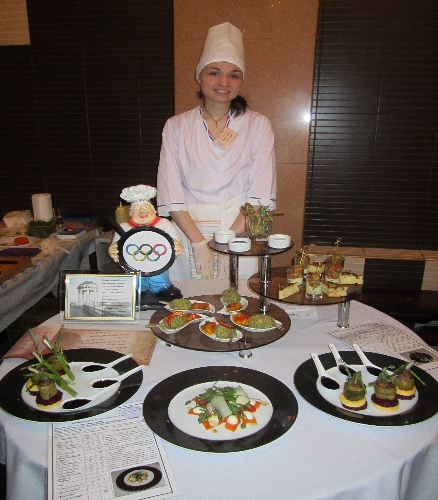 Общественное питание
- Технология продукции общественного питания
- Повар, кондитер
- Официант, бармен
Информационные технологии
- Информационные системы», 
- Мастер по обработке цифровой информации
Экономики и управления
- Экономика и бухгалтерский учет
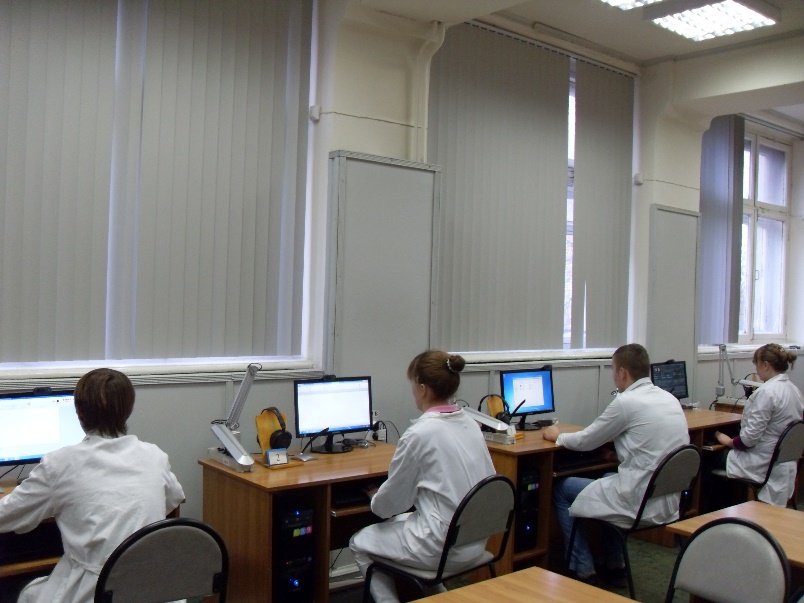 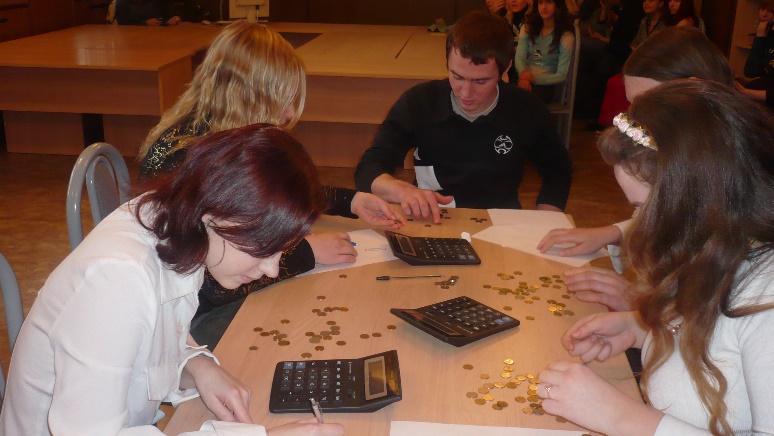 ГОУ СПО ЯО Ярославский техникум пищевой промышленности – ресурсный центр профессионального образования и профессиональной подготовки в сфере общественного питания (2009 год)
Модернизация материальной базы
Повышение квалификации педагогических кадров
Совершенствование программ профессиональной подготовки и повышения квалификации
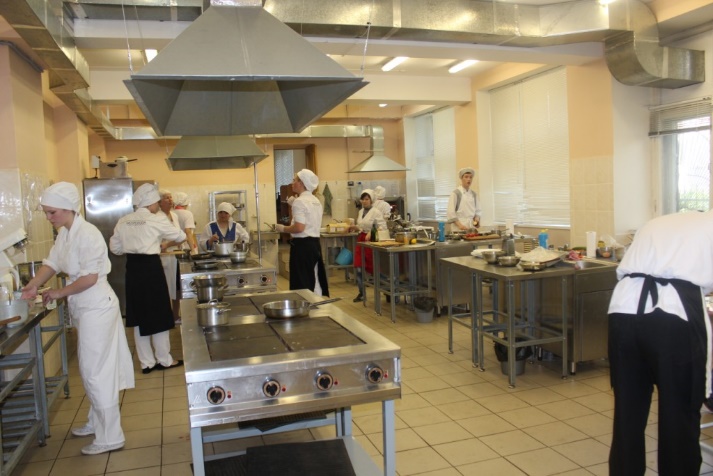 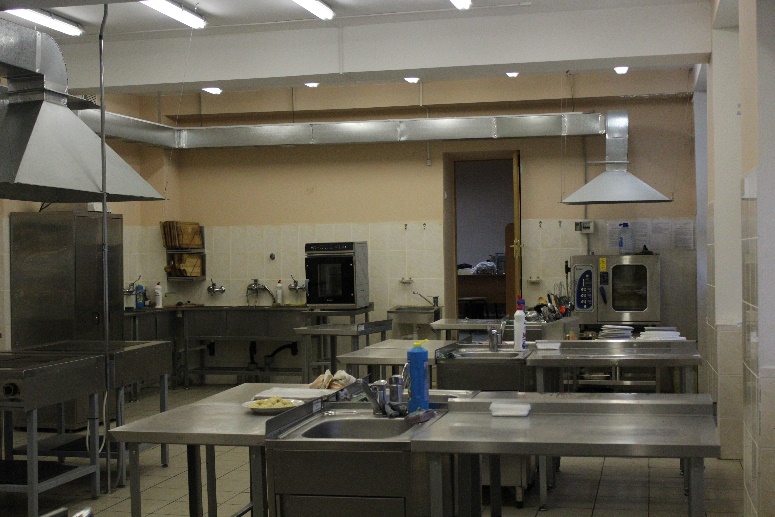 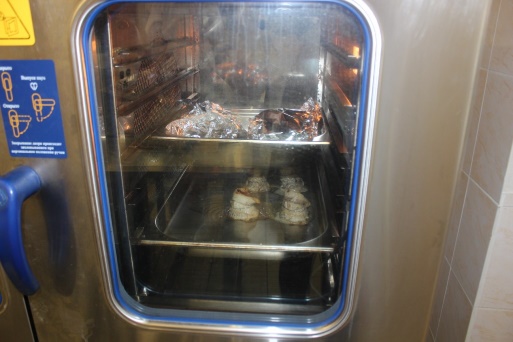 Ресурсный центр профессионального образования и профессиональной подготовки в сфере общественного питания Профессиональное обучение и повышение квалификации
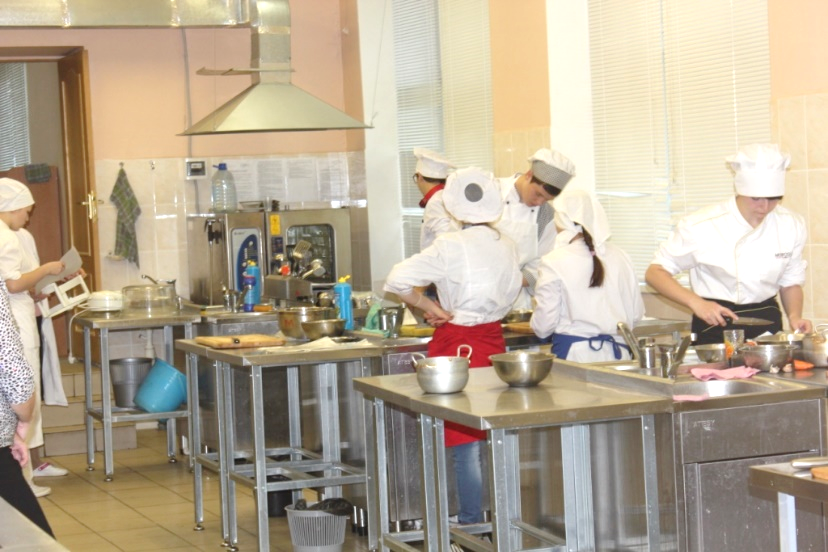 Структурное подразделение на базе ресурсного центра – технологическая пищевая лаборатория
Лаборатория   осуществляет:
проведение экспертиз организации питания в образовательных учреждениях; 
методическое сопровождение организации питания;
курсовая подготовка.
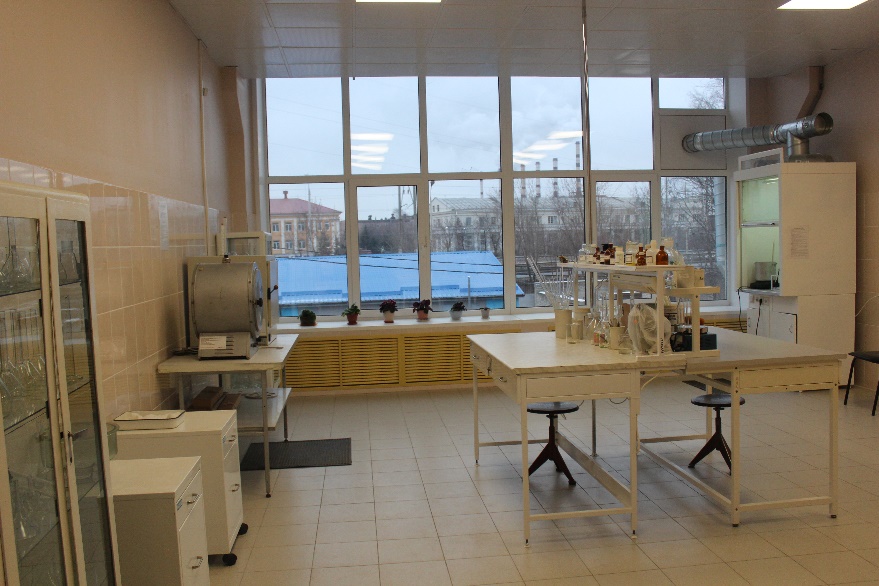 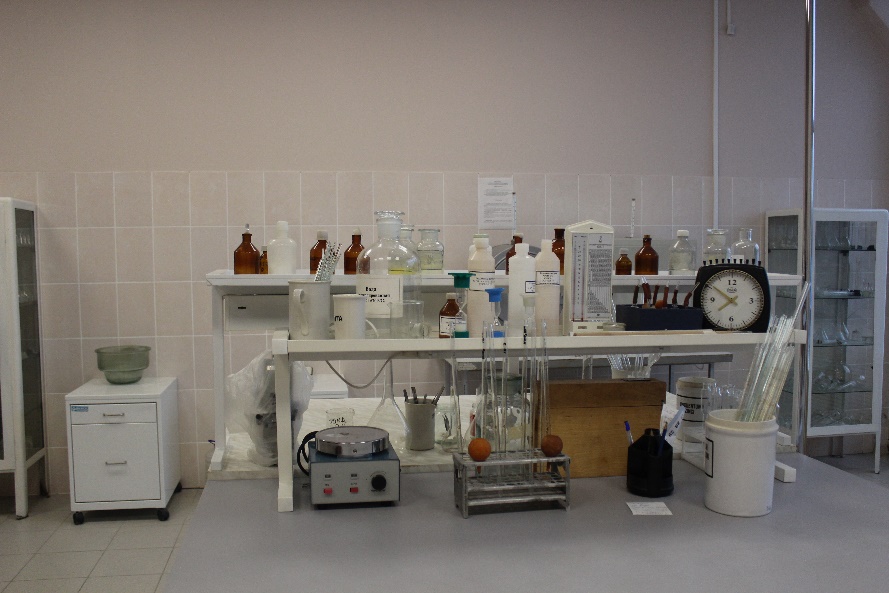 Повышение квалификации поваров – работников столовых образовательных учреждений
Учреждения профессионального образования
Общеобразовательные учреждения
Дошкольные образовательные организации
Детские дома и школы – интернаты
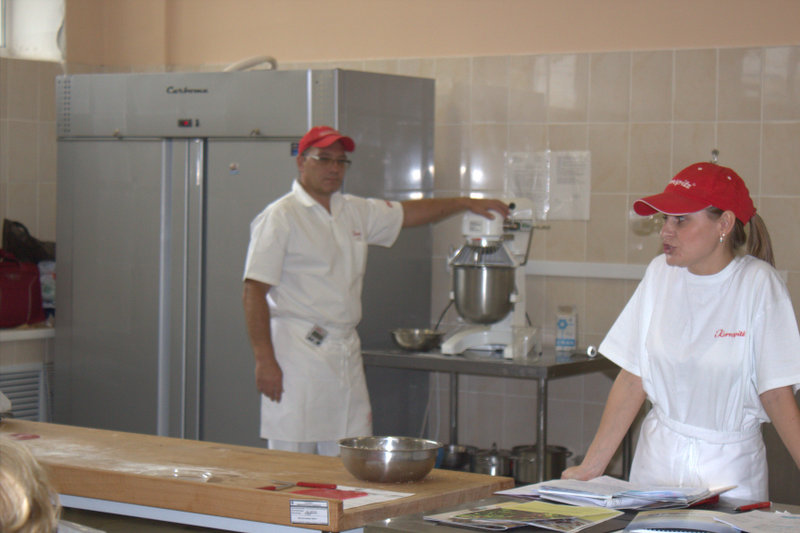 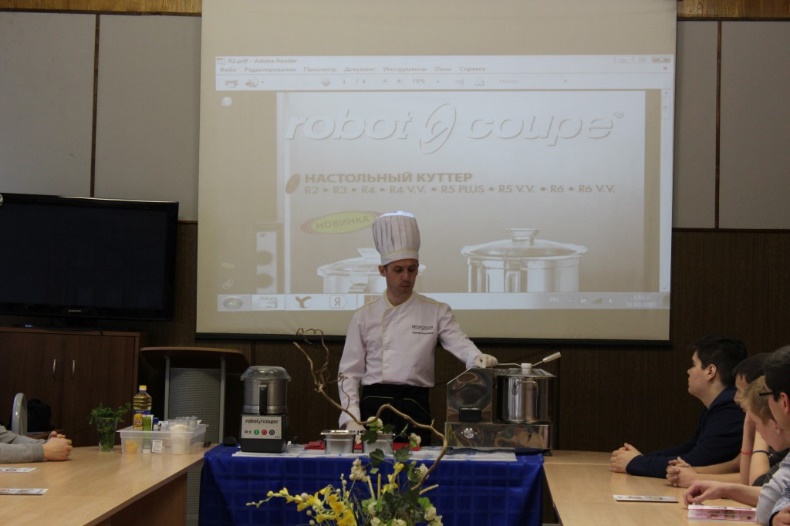 Повышение квалификации поваров – работников столовых образовательных учреждений
Отбор содержания курсов -  на основе мониторинга, который отражает:

Соблюдение технологических процессов
Соблюдение норм закладок сырья
Использование нового оборудования
Правильность ведения учетной документации
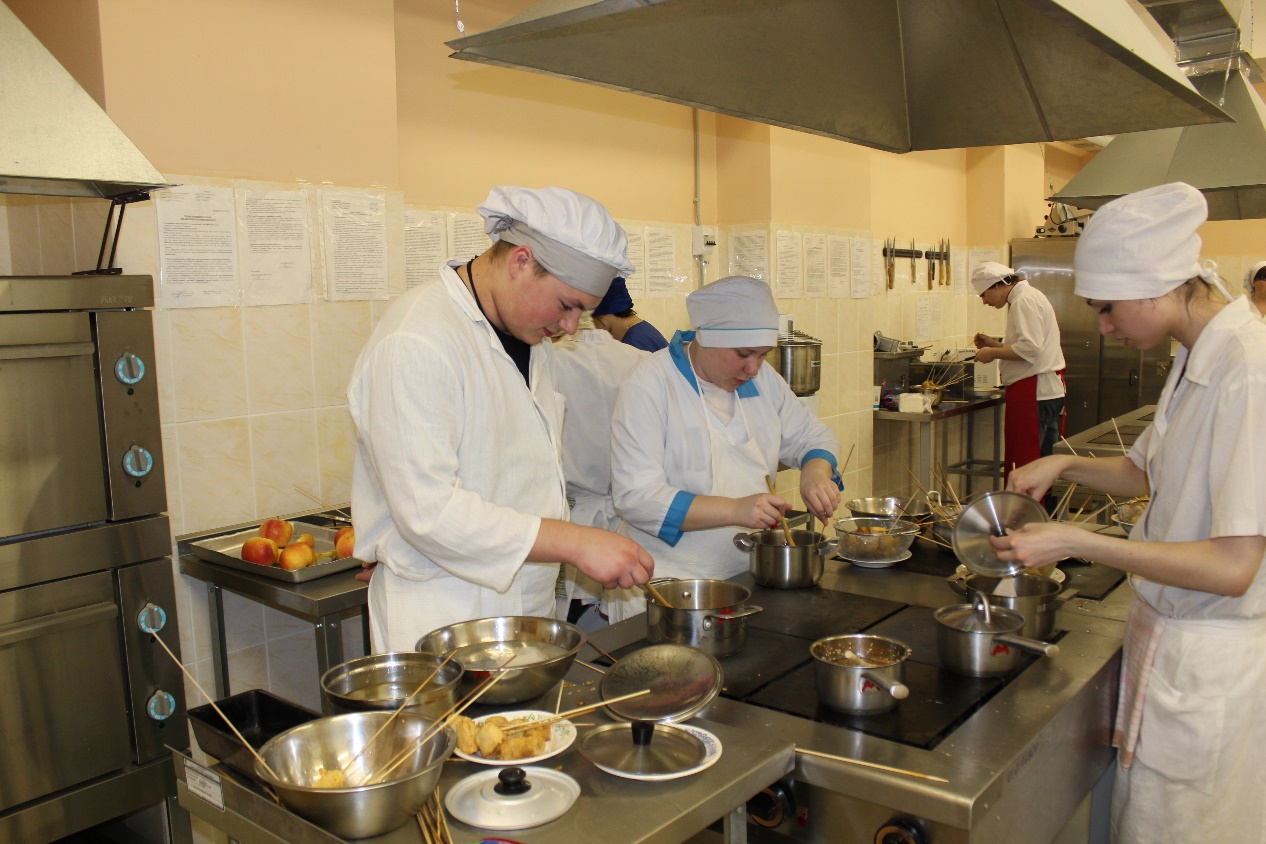 Повышение квалификации поваров – работников столовых образовательных учреждений
Изучение специализированной программы «Вижен-Софт»:

Создание и корректировка плана – меню
Формирование форм документов
Ведение складского учета
Выгрузка информации в бухгалтерскую 
    программу «1С:Бухгалтерия»
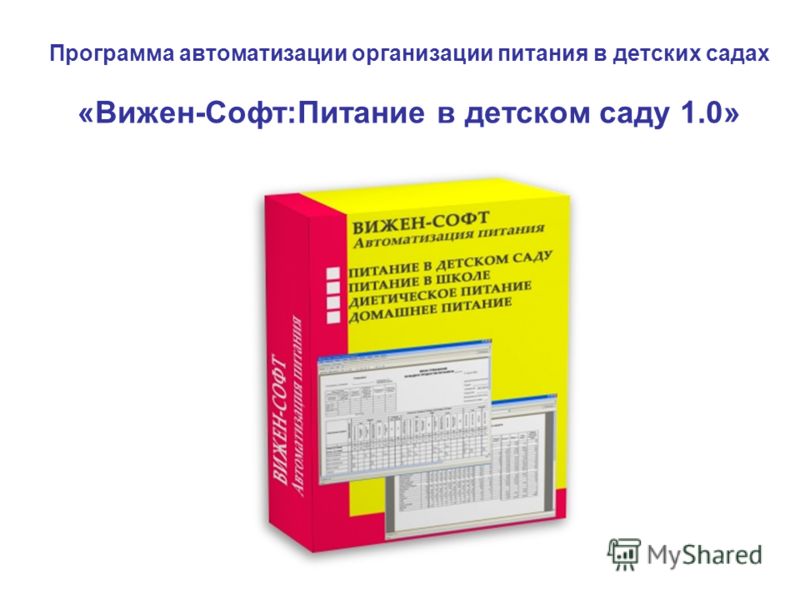 Курсовая подготовка
Медицинские работники
Завхозы (кладовщики)
Организаторы питания в ДОЛ
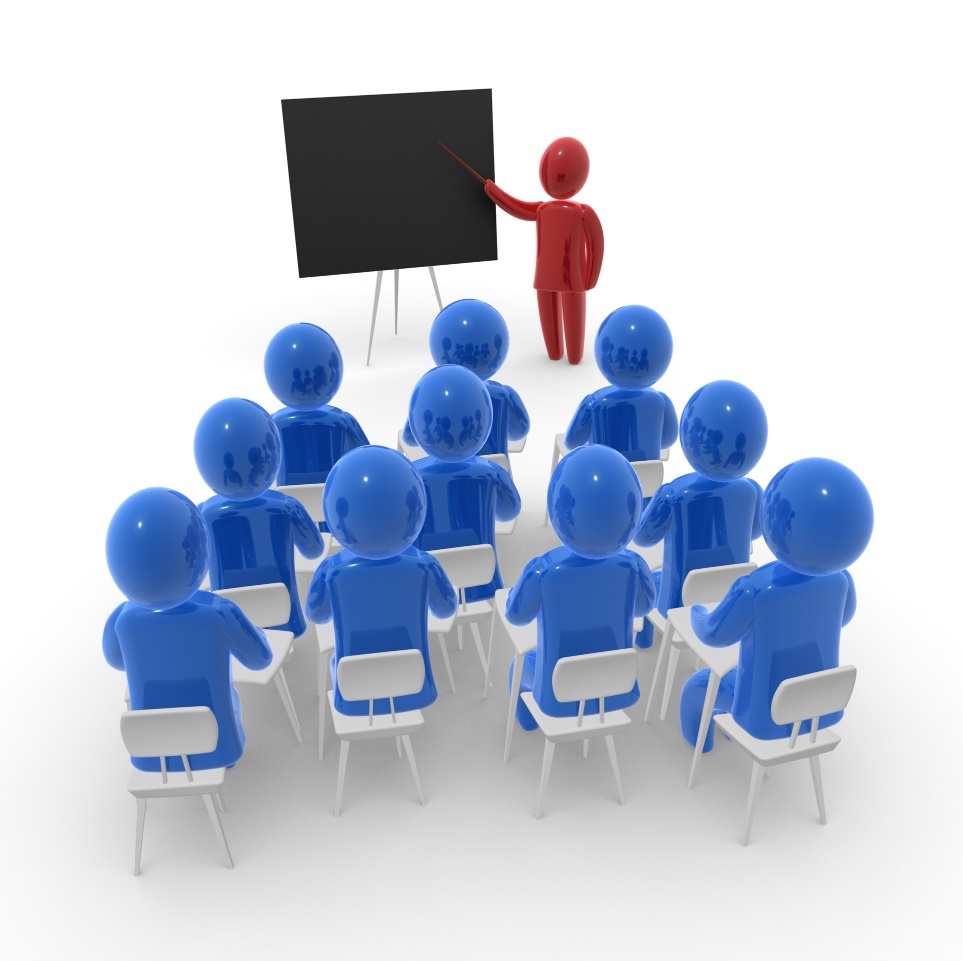 Спасибо за внимание!